Simple present  (+ and – sentences)
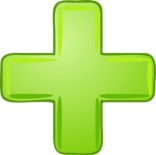 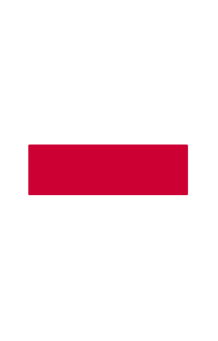 Click on the following link to learn about simple present possitive and negative sentences
https://www.youtube.com/watch?v=3W3AZ5Zw0n0
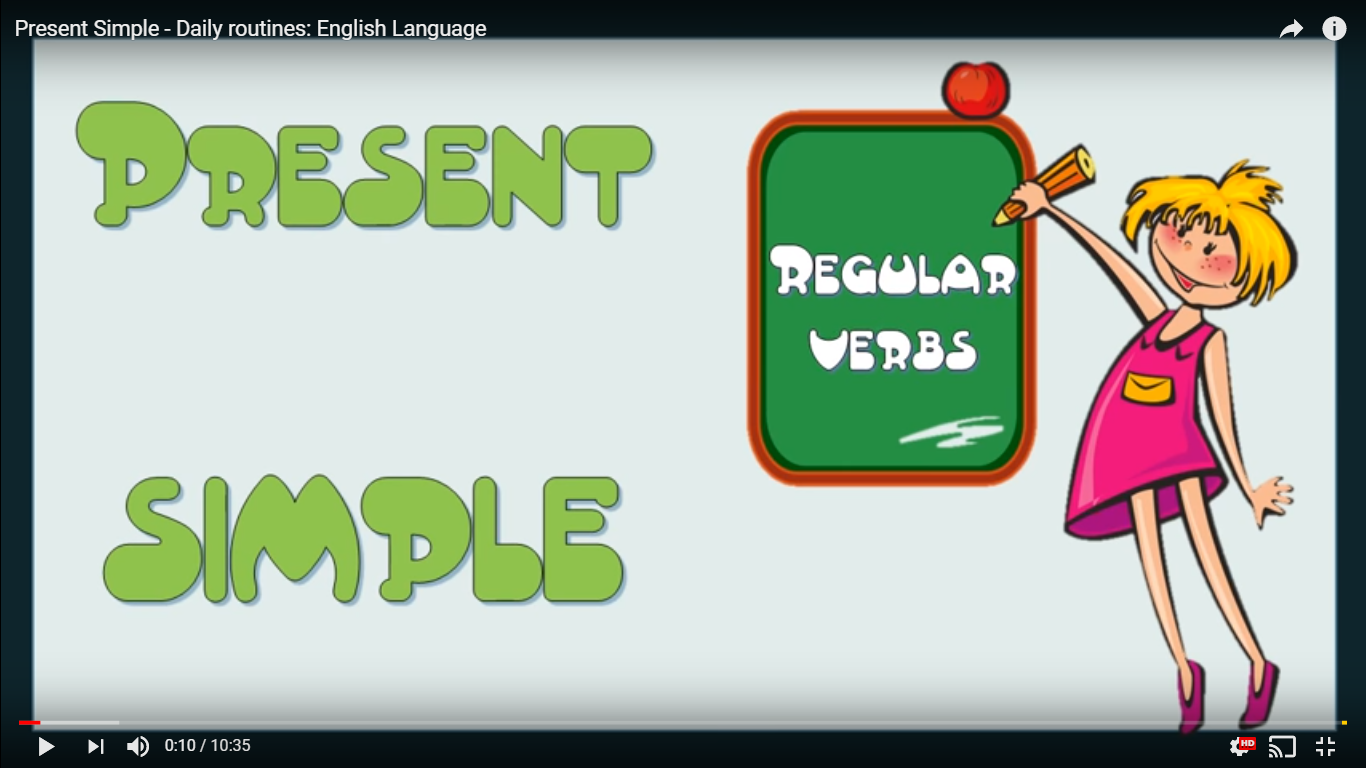 Start
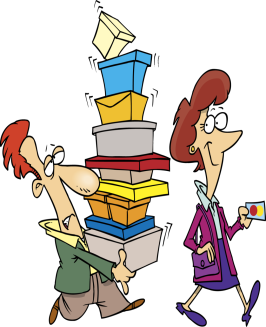 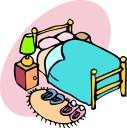 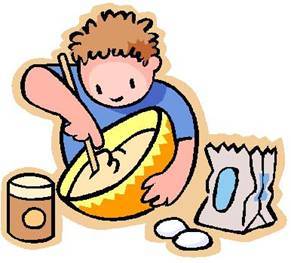 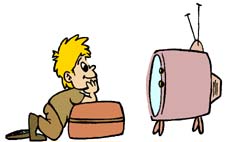 Move 
forward 
2 squares
(Alan)
Cook  dinner
(My parents)
Go shopping
(I) Make my
    bed
(My brother)
Watch tv.
Finish
Lose 
Turn
Move 
back
2 squares
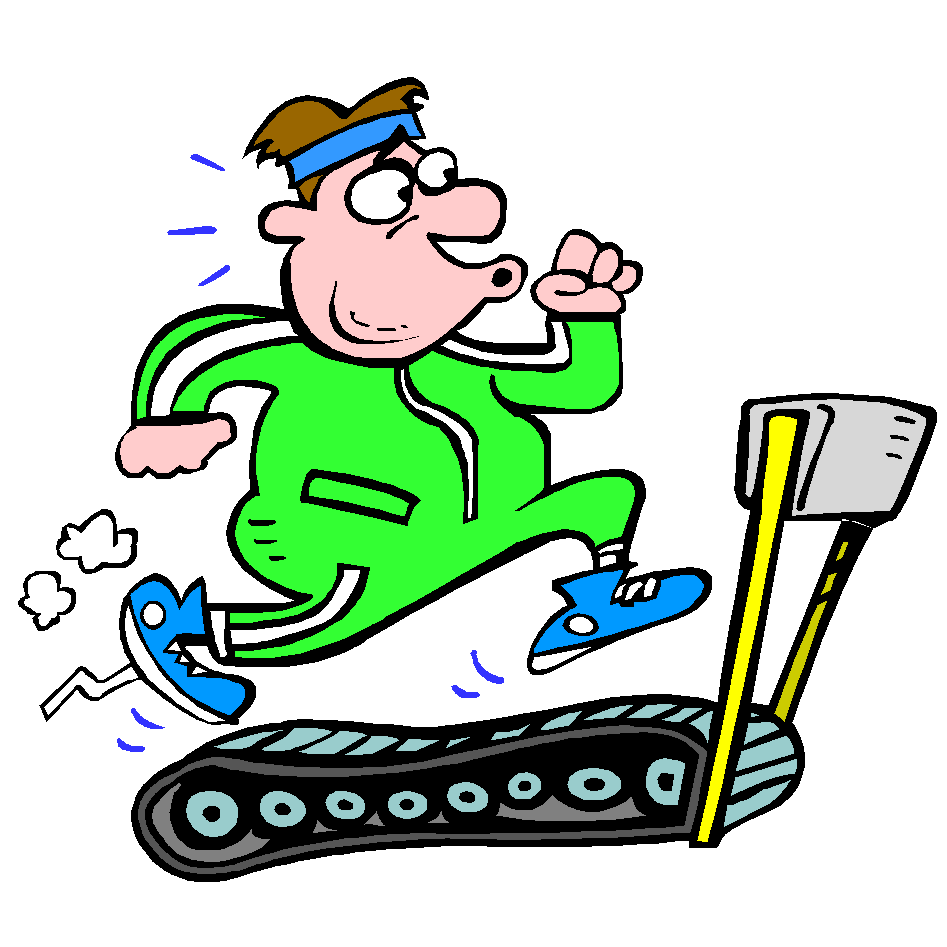 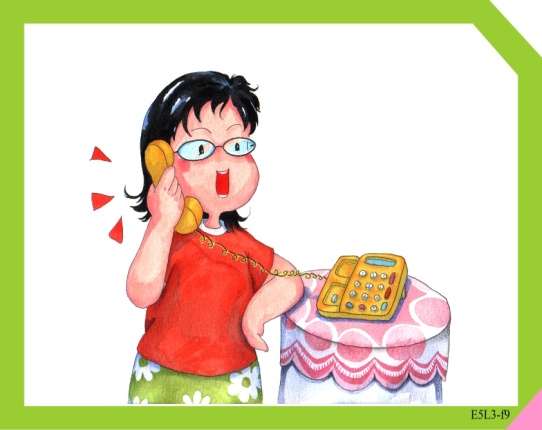 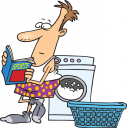 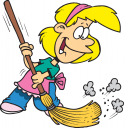 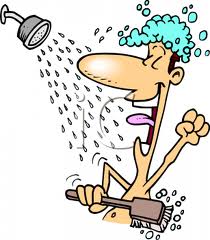 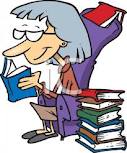 (my mother)
Clean the house
(Tom)
Take a shower
(Rosy)
Talk by 
phone
(Frank)
Do  the 
Laundry
(my friend)
Excercise
At  home
(my grandmother)
read